Wer wird Millionär
Von Mikail und Henri
1)Unterstreiche und bestimme alle Objekte und adverbiale Bestimmungena) Paul und seine Mutter bereiten die Geburtstagsfeier vor.b) Mich empfängt mein kleiner Hund mit Gebell.c) Ich bestelle meiner Schwester einen Gruß.d) Aus Angst vor Entdeckung versteckt sich das kleine Gespenst.e) Ole konnte vor Aufregung die ganze Nacht nicht schlafen.f) Mein Bruder und ich fahren heute Nachmittag in die Stadt.g) Wir wollen uns in der Bücherei über Wölfe informieren.                                                                                                                                                                                              5p
2)                    Welches Satzglied ist           unterstrichen?
3)Bestimme die Satzglieder. 1. Weit drüben in Amerika lebt ein Verwandter von uns.2. Er wohnt in Chicago und soll ein sehr gewandter Geschäftsmann sein.3. Er leitet eine Reparaturwerkstatt.4. Jedes Jahr zu Weihnachten sandte er bisher an uns eine große Kiste.5. Wir standen im Kreise um die Kiste.6. Besonders die vielen Stempel fesselten uns.7. Vater unterschrieb unterdessen die Quittung des Boten.8. Dann wurde die Kiste geöffnet.                                             6p
´
.
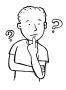 4)
Erfinde einen Satz mit den genannten Satzgliedern.      
a) modale adverbiale Bestimmung
____________________________________________________________b) Präpositionalobjekt
____________________________________________________________c) kausale adverbiale Bestimmung____________________________________________________________d) Akkusativobjekt und Dativobjekt____________________________________________________________e) Mehrteiliges Prädikat____________________________________________________________f) Temporale adverbiale Bestimmung und lokale adverbiale Bestimmung____________________________________________________________    7p
Lösungen
1) Unterstreiche und bestimme alle Objekte und adverbiale Bestimmungen.
a) Paul und seine Mutter bereiten die Geburtstagsfeier vor. 
    Akkusativ Objekt 
b) Mich empfängt mein kleiner Hund mit Gebell. 
    Präpositional Objekt 
c) Ich bestelle meiner Schwester einen Gruß. 
    Dativ Objekt / Akkusativ Objekt 
d) Aus Angst vor Entdeckung versteckt sich das kleine Gespenst. 
    Adverbiale des Grundes 
e) Ole konnte vor Aufregung die ganze Nacht nicht schlafen. 
    Adverbiale der Art und Weise 
f) Mein Bruder und ich fahren heute Nachmittag in die Stadt. 
    Adverbiale der Zeit / Präpositional Objekt 
g) Wir wollen uns in der Bücherei über Wölfe informieren. 
    Adverbiale des Ortes / Präpositional Objekt
2) Satzglieder bestimmen
Welches Satzglied ist unterstrichen? 
a) Der Omnibusfahrer übersah die rote Ampel. Akkusativ Objekt 
b) Emil tritt seiner Schwester ans Bein. Dativ Objekt 
c) Er soll mir sofort mein Buch geben. Prädikat 
d) Im Krimi schoss der Polizist auf den Gangster. Präpositional Objekt 
e) Niemand hört ihr zu. Subjekt
3) Bestimme die Satzglieder.
Erfinde einen Satz mit den genannten Satzgliedern.
a) modale adverbiale Bestimmung:
    Mit letzter Kraft erreichte ich das Ziel.
b) Präpositionalobjekt
  In der Schule lernten wir etwas über Frösche.
c) kausale adverbiale Bestimmung    Der Bäcker backt Brötchen, weil er damit Geld verdient.
d) Akkusativobjekt und Dativobjekt    Ich schickte meinem Vater eine Postkarte.
e) Mehrteiliges Prädikat    Er muss sofort in die Schule gehen.
f) Temporale adverbiale Bestimmung und lokale adverbiale Bestimmung    Morgen muss ich um sieben Uhr in Ulm sein.
Satzglieder 4)